DECEIVING RESPONDER
iamv1nc3nt
What is responder?
2
In 2013, SpiderLabs wrote a blog titled:  “Top Five Ways SpiderLabs Got Domain Admin on Your Internal Network” and sitting at #1:  “Netbios and LLMNR Name Poisoning” using a tool called:  “Responder”“Responder an LLMNR, NBT-NS and MDNS poisoner. It will answer to specific NBT-NS (NetBIOS Name Service) queries based on their name suffix.  By default, the tool will only answer to File Server Service request, which is for SMB.”
3
The attack
Responder, Runfinger, and Multirelay
Back in the old days, you’d fire up Responder, capture the hash and crack it.  With password complexity rules, this has become harder – if not impossible.  Instead, using Runfinger, we find a victim server with SMB signing disabled and we relay the hash using Multirelay.  SMB signing means it’s digitally signed at the packet level to prevent man in the middle attacks.
4
Finding our target
Windows Server 2016
SMB Signing Disabled
5
Non-viable target
Domain Controller
SMB Signing is Enabled
6
Launching Responder
7
Launching multirelay
8
Poisoning our victim
Relaying the hash from our victim at 10.10.10.130 to our target server at 10.10.10.62
9
Local admin
When we drop to our shell, we’re local admin.  If there are processes running as the Domain Admin, we can migrate into one of those and then it’s game over.
10
defensive techniques
Disable multicast name resolution in Group Policy
Disable the NetBIOS option in in DHCP
Enable SMB Signing
11
reality
Legacy systems fail to work correctly
Legacy multifunction devices no longer scan to file
In-house administrator configures system with static IP, fails to select the option to “Disable NetBIOS over TCP/IP”, and gets owned
Client has an old Solidworks Simulation license ($$$$) running on  Windows XP
12
Cue transition music
13
DECEPTIOn
Deception vs Honeypot
Honeypots are fake systems that appear to be vulnerable whereas deception technologies take this concept to the next level.  We can deploy systems, services, or little breadcrumbs that act as tripwires to alert us to the presence of an attacker.
14
Story Wizard
We can choose from predefined server builds which can be launched as nested virtual machines under the existing virtual machine or they can be exported and imported on a separate hypervisor.
15
Story Decoy customization
We configure the basic information and save it.  When the story configuration is finished, the system builds the server.
16
Responder decoy
While the story wizard is convenient for quickly deploying decoys, we have to accept the prepackaged configuration.
17
Blank slate
Rather than choosing the stock decoy, we can choose to create our decoy from scratch – choosing only what we want.
18
Fake host to query
When our decoy sends out the request, we need a host to query and an IP to trigger the alert.  Also note that we can set a random time interval to give a more realistic appearance.
19
Slimmed down decoy
We essentially arrive at the same place as we did with the Story Wizard version minus the SSH service.
20
Lying in wait
When we move to our dashboard page, we see our active Responder decoy.
21
Gone fishing
Firing up Responder once more, our fake request is poisoned.
22
hooked the attacker
When our request is poisoned, we note the change to our decoy on the dashboard along with the specifics of the attack.
23
CAPTURED WEARING A DARK HOODIE AND GREEN FONT, OBVS.
THANK YOU
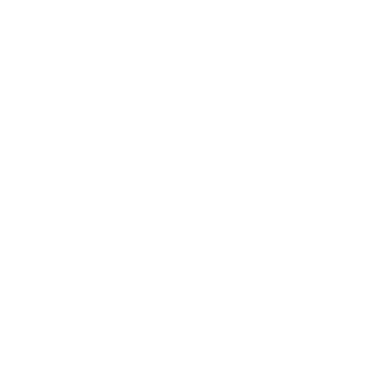 iamv1nc3nt@protonmail.com